On Face Recognition
Jitendra Malik
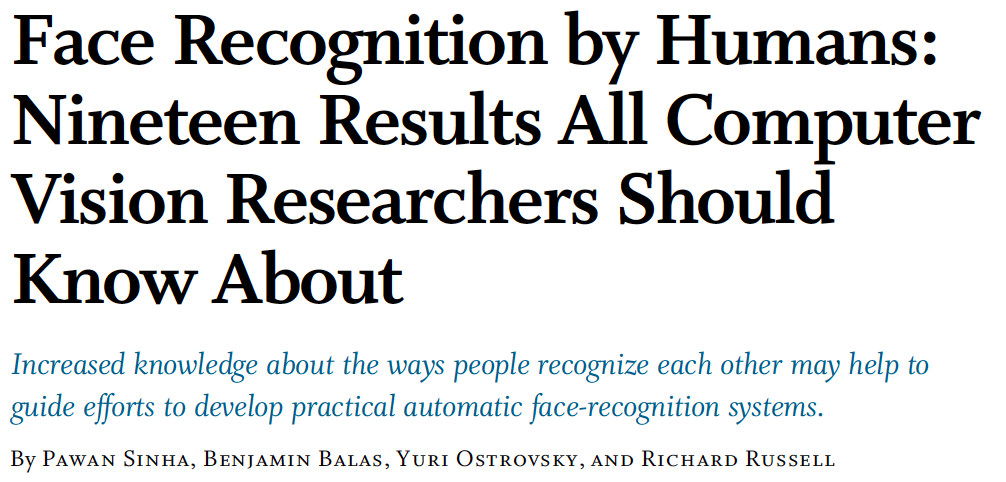 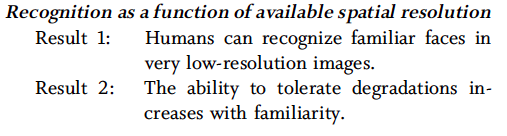 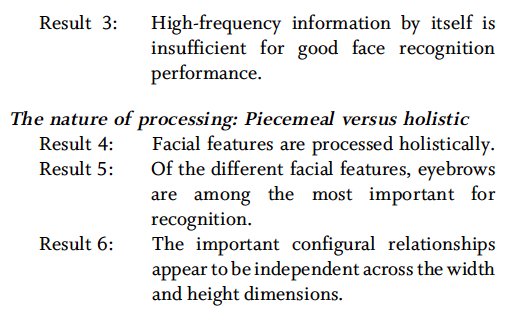 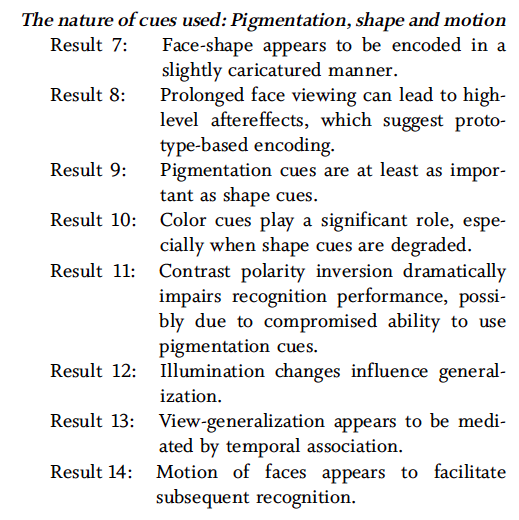 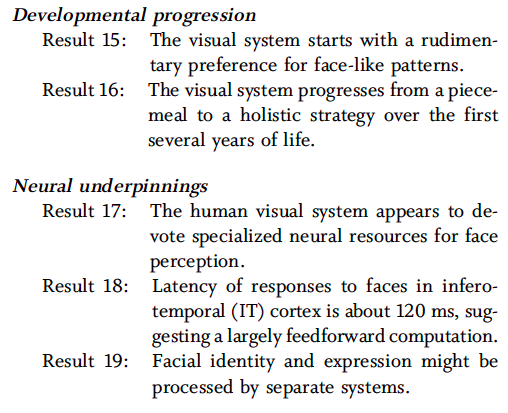 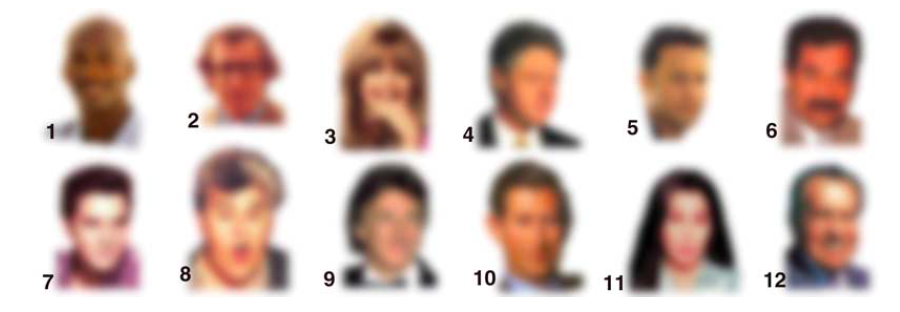 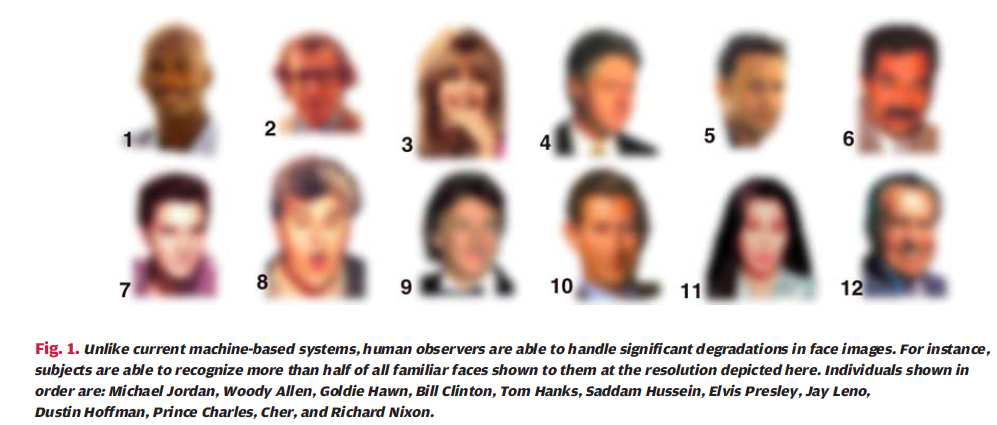 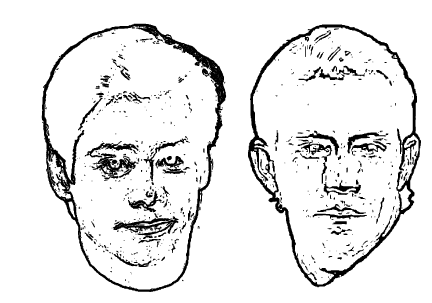 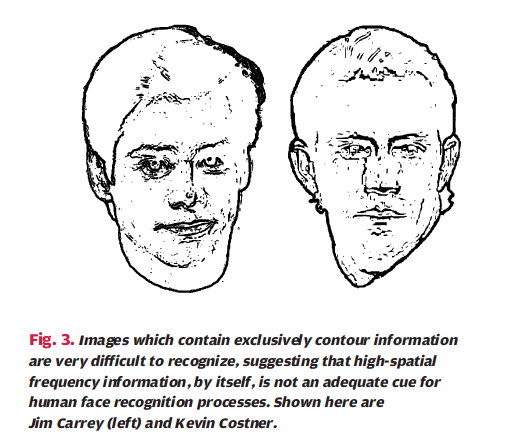 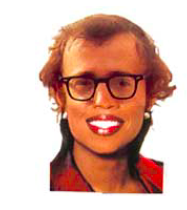 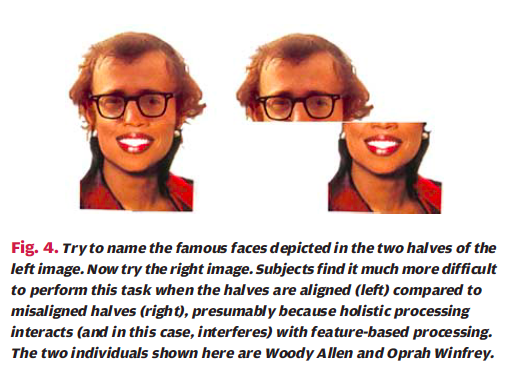 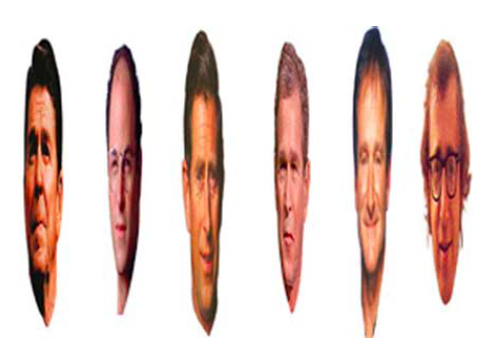 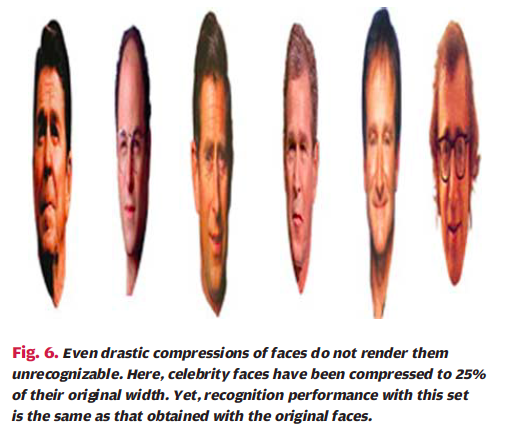 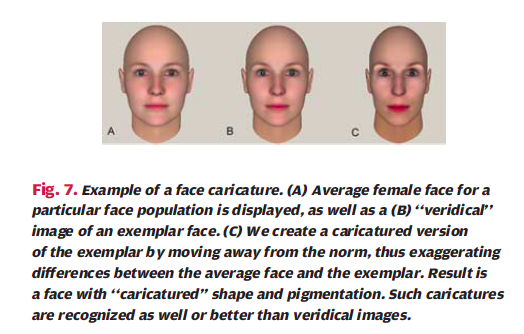 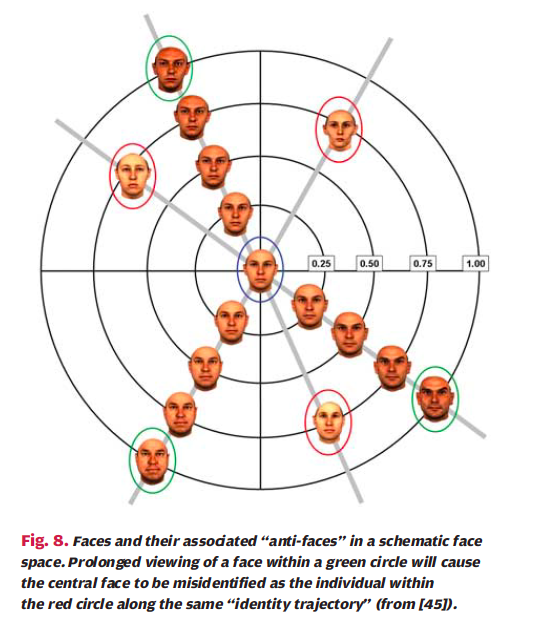 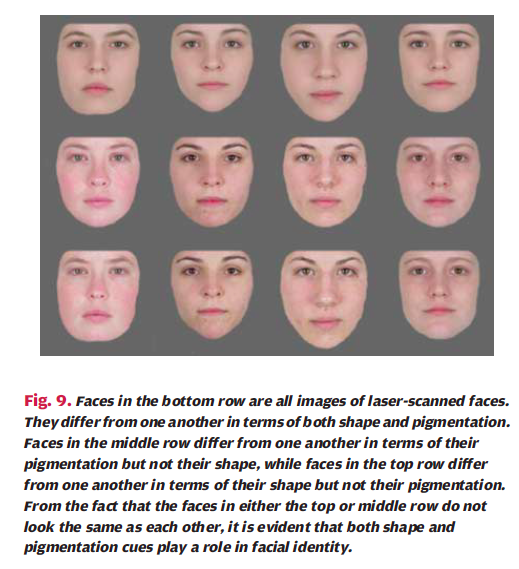 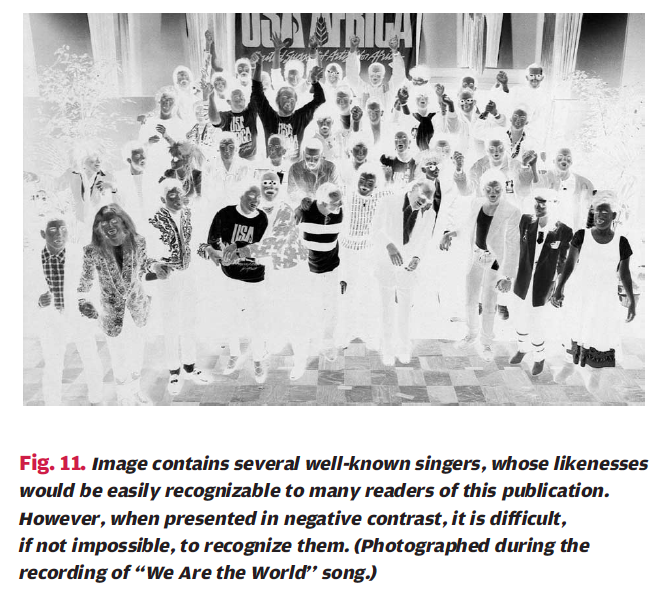 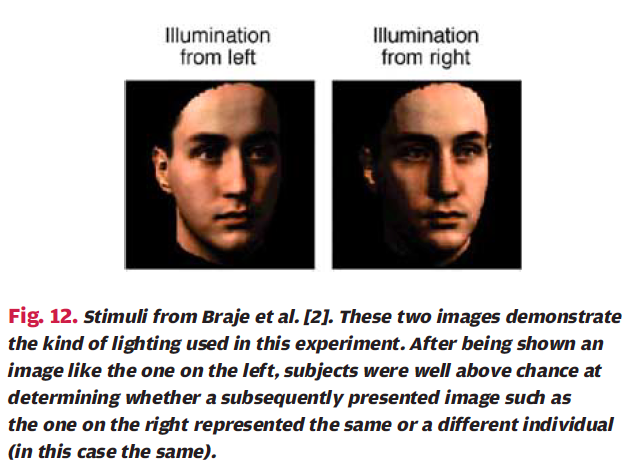 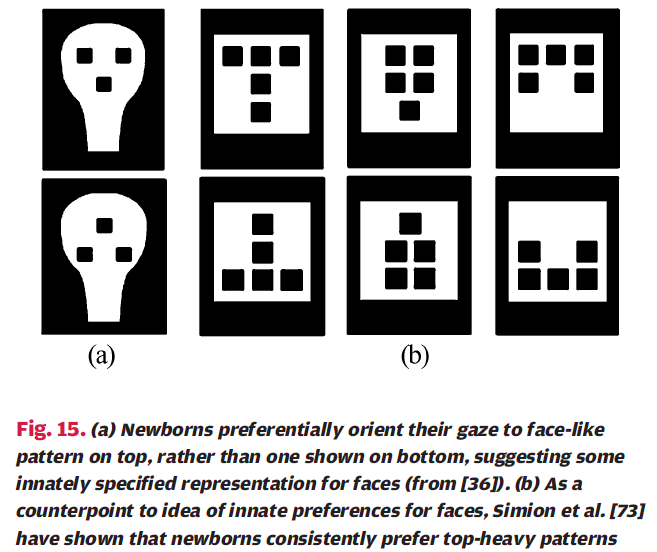 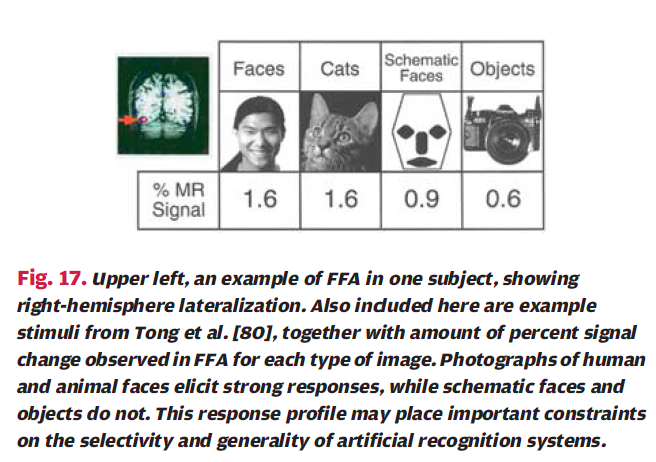 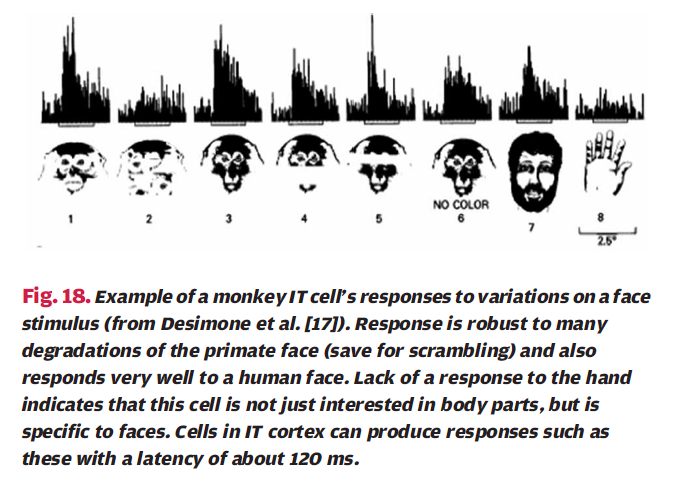 The Thatcher Illusion (Thompson 1980)
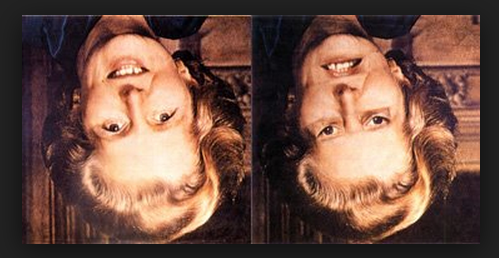 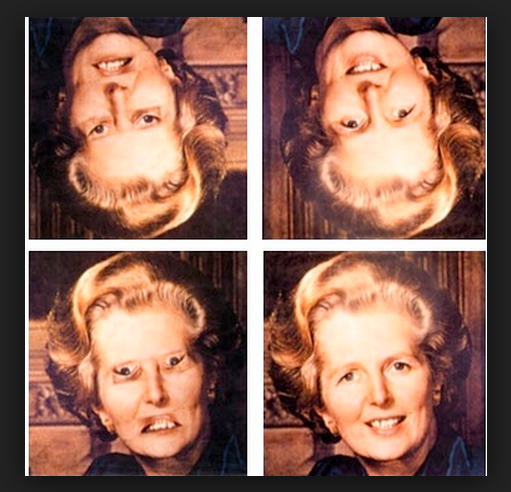 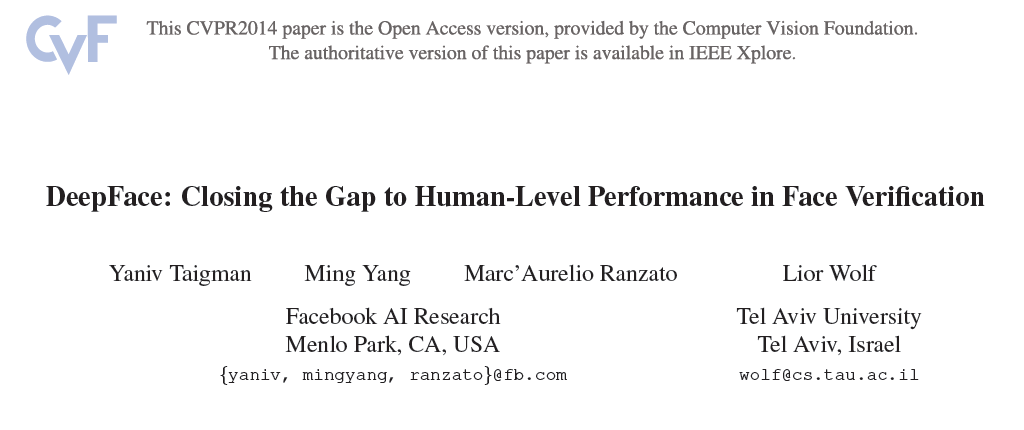 Key Ideas
“Frontalize” the face, so that the features can be computed in standard position
Train a neural network to learn the features that are “identity specific” by treating examples of the same individual’s face as instances of the same category
Use “local” receptive fields in higher layers, no longer maintaining the shift-invariant architecture of lower layers
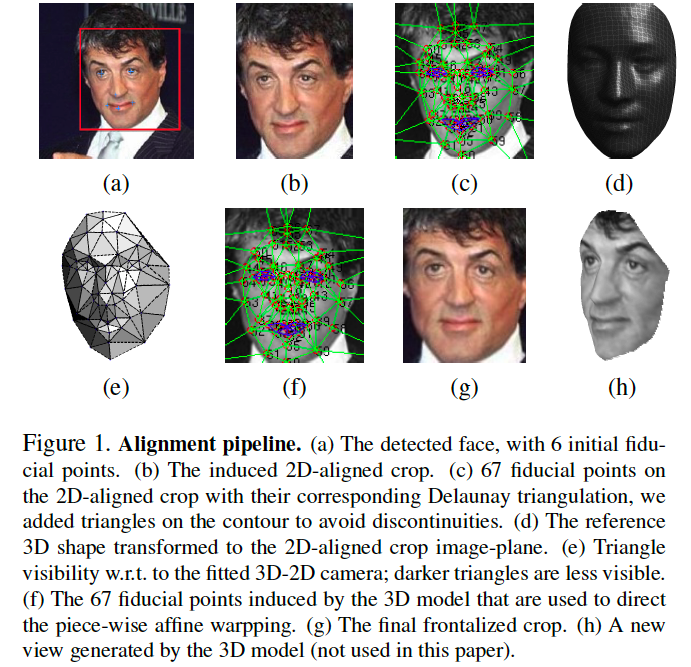 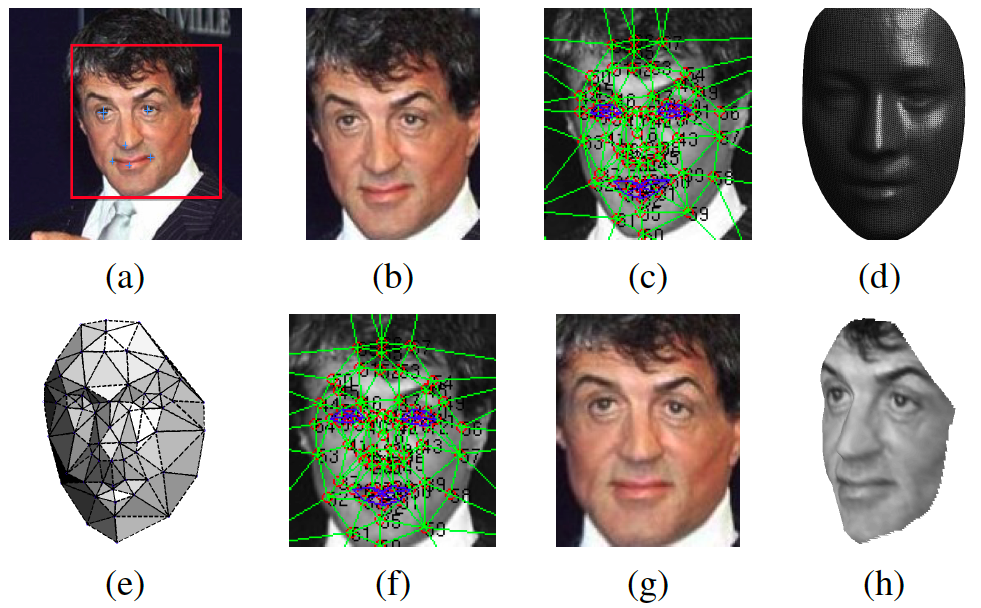 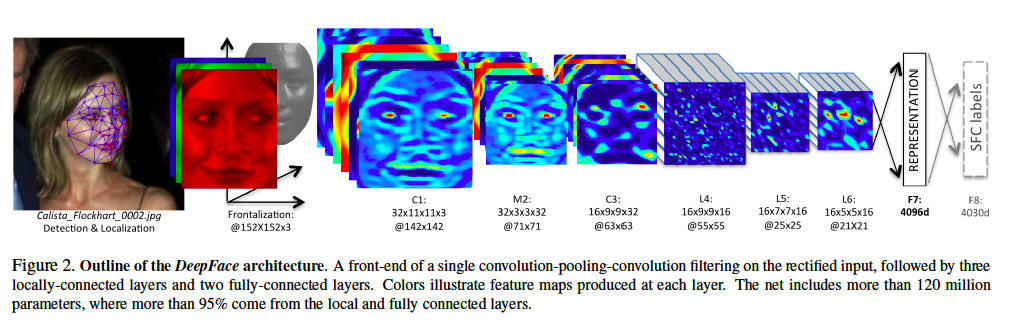 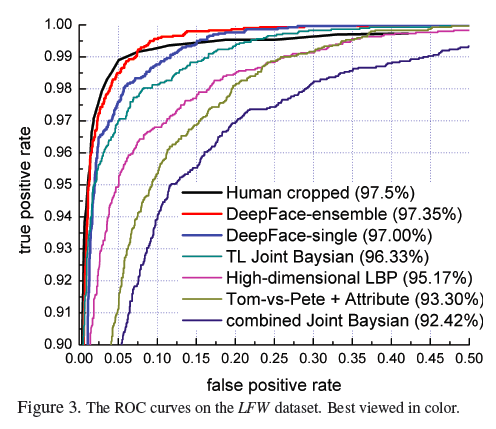